9th CII-EXIM BANK CONCLAVE
ON INDIA AFRICA PROJECT PARTNERSHIP
NEW DELHI, MARCH 2013
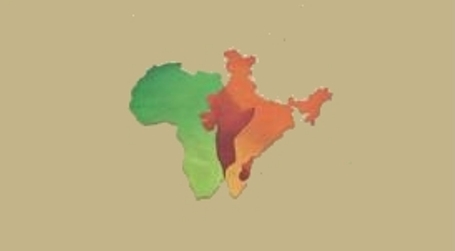 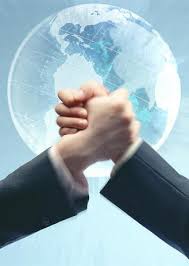 SEARCH FOR SUSTAINABLE POWER: 
INDIA-AFRICA PARTNERSHIP
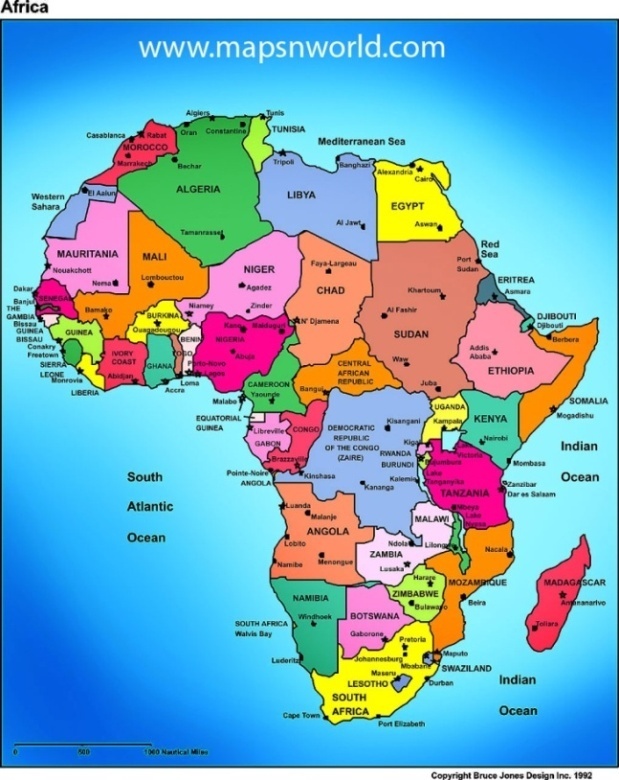 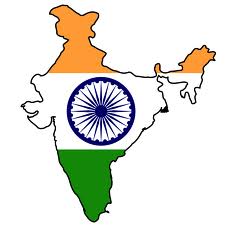 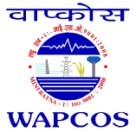 ISO 9001:2008
(A Govt. of India Undertaking- Ministry of Water Resources)
International Consultants in Water Resources, Power and Infrastructure
DR. R.K. GUPTA
Chairman Cum  Managing Director
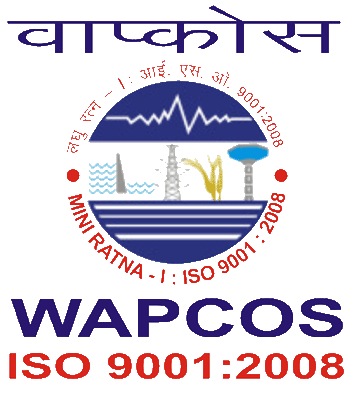 What is SUSTAINABLE DEVELOPMENT?
Development essentially is a process by which the existing potential is realized and become Apparent.
Sustainability in simple word means capacity to keep up and keep going for ever.
Hence the Sustainable development can best be described “Development which meets the need of the present without compromising the ability of future generations to meet their own needs”
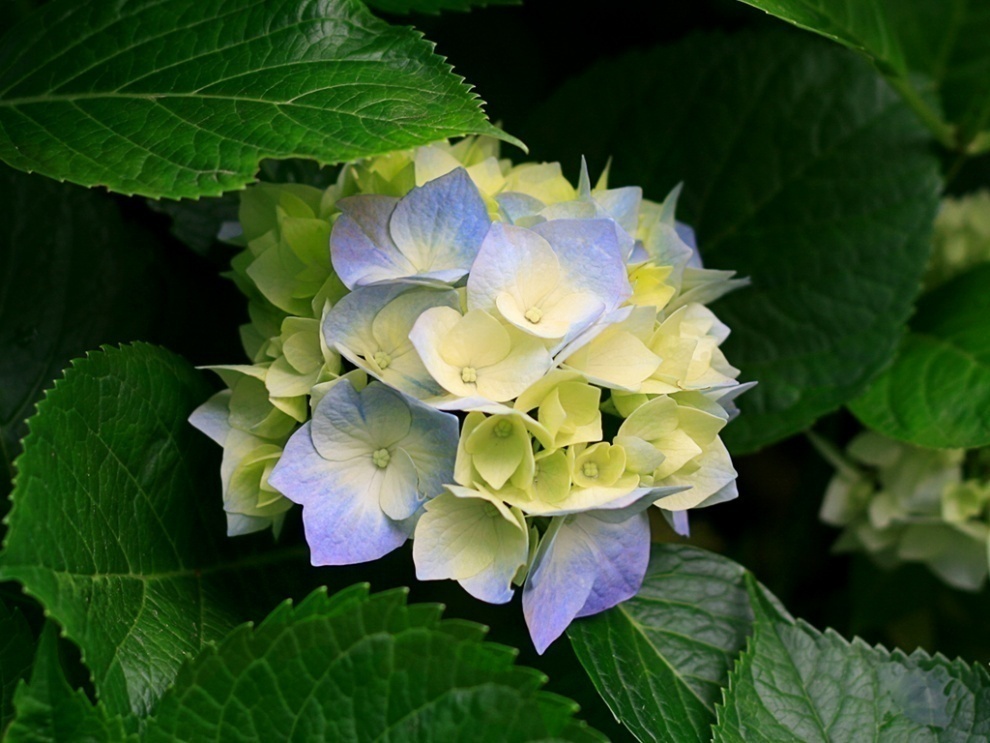 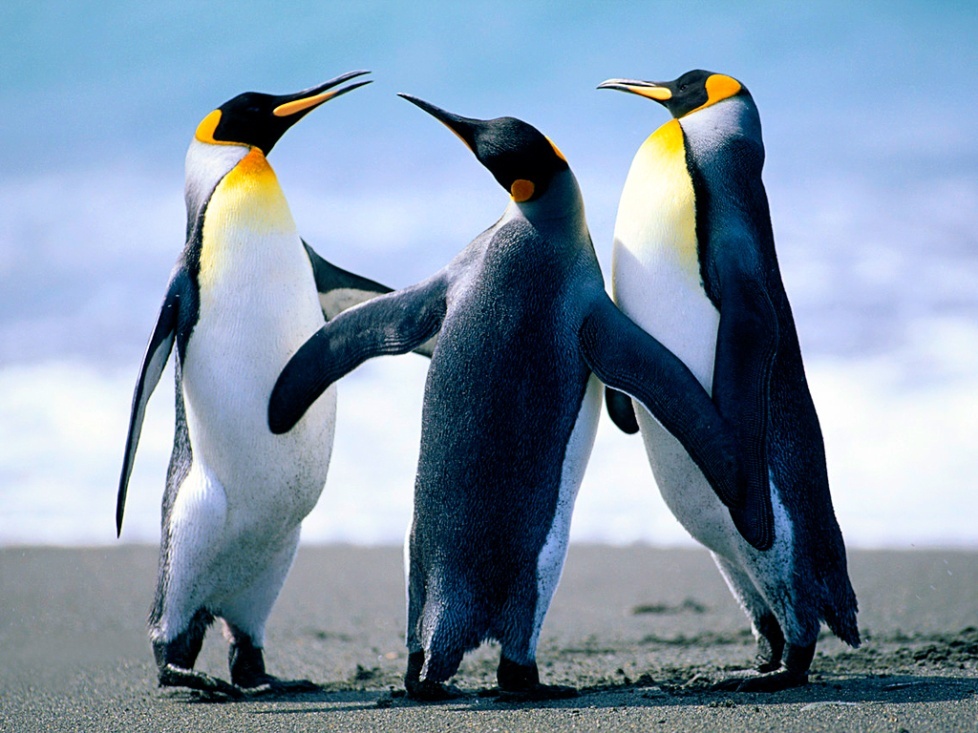 2
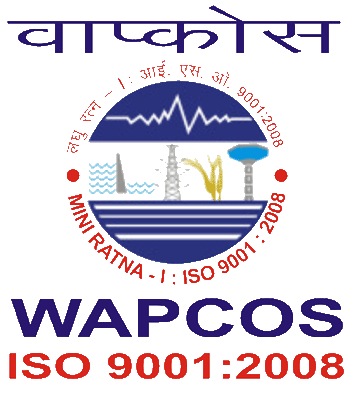 SUSTAINABLE POWER- NOT MW NUMBERS BUT IT SUPORTS LIFE
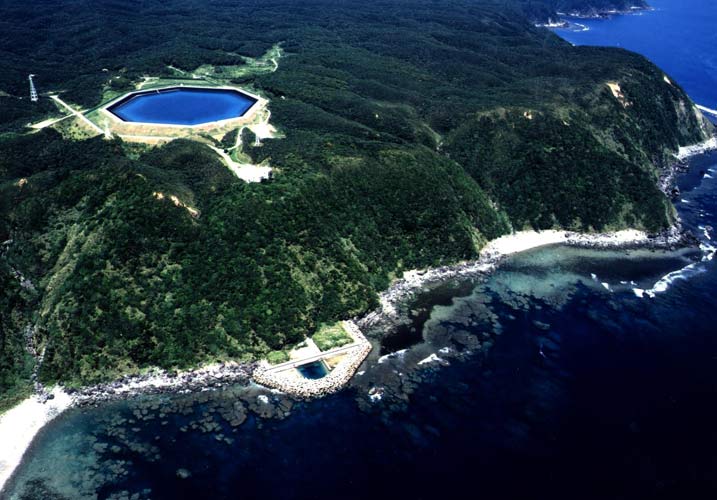 1 MW  CAN  TRANSLATE INTO
 Lighting 1000 households
 100 cottage Industries 
 Irrigating 900 Ha  land
Production of 5000 MT food grains 
 Drinking water for 10,000 people
3
Evolution-Power Development
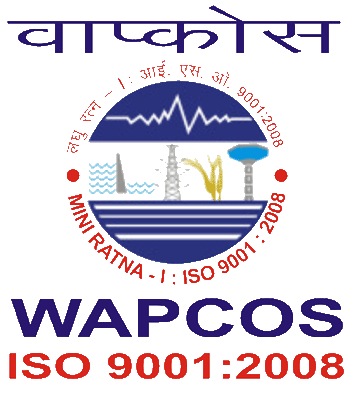 Mankind has been exploring various power means to meet their needs.

In the beginning - to meet  Basic & Primary requirements.

 Increased Population-increased power requirement 
Demand met largely with fossil fuels .

Today Power is synonymous with growth and development.
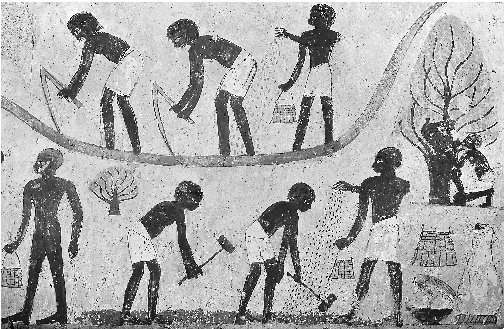 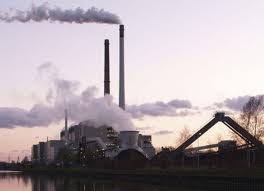 4
World Electricity Scenario-At a glance
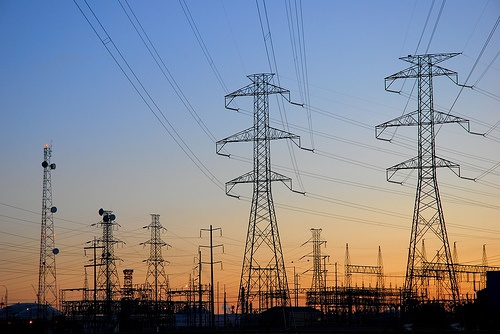 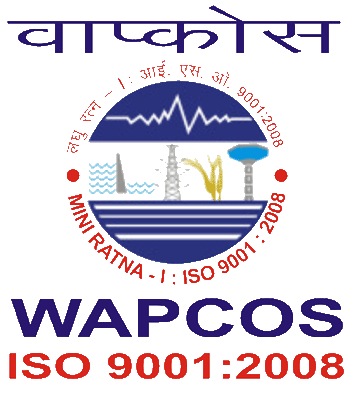 TWh
TWh
Aaaaaaaaaa
aaaaaaaaaa
Africa’s Power contribution in World
5
Need forAlternatives
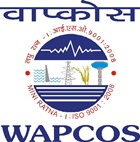 Fossil fuel Power - finite , limited & depleting.

Power  generation from fossil fuels-Emission of Green House Gases .

Adverse impact - Climate Change .
Fossil Fuel Power Model- Unsustainable


Search for alternatives -Renewable, Cleaner & MOST IMPORTANTLY SUSTAINABLE  POWER 

Hydro-Power, Solar, Wind – Green ,Clean and perpetual in Nature
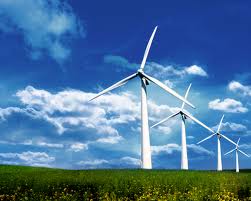 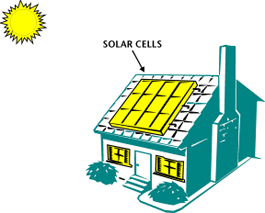 HYDRO POWER – A GOOD ALTERNATIVE
Hydropower-Most Attractive, Sustainable, Technically proven  and Affordable  alternate.
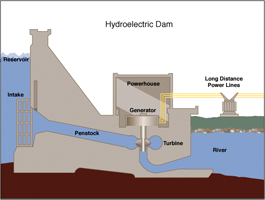 6
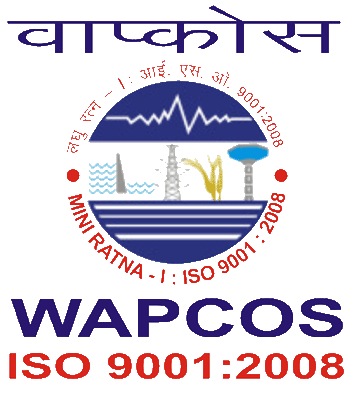 KEY ADVANATAGES OF HYDROPOWER
Perpetual in Nature
Affordable
Mitigates Climate change
Flood and Drought protection.
Supports biodiversity
Provides Peak Power
Large potential Available
Reduced Global Warming-Supports Water preservation
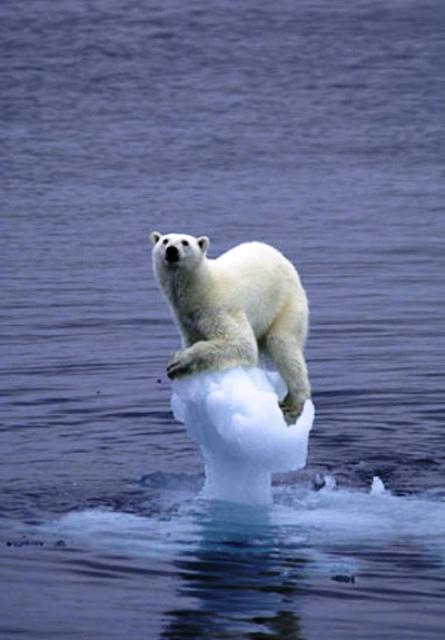 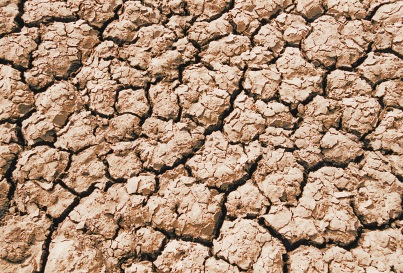 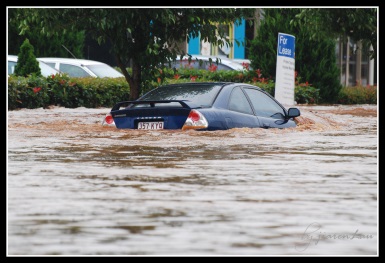 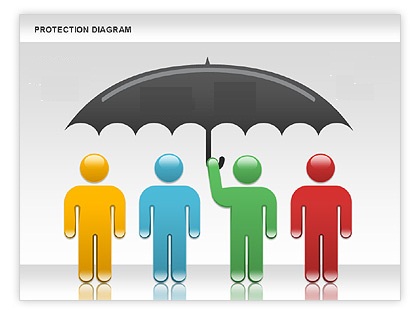 Flood
Drought
Climate Change
7
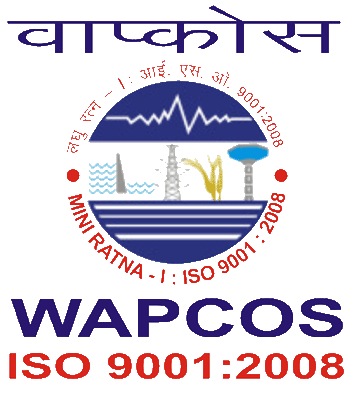 HYDROPOWER- SUPPORTS PRESERVATION OF WATER RESOURCES
Preservation of water Ensures basic needs such as: 

Drinking water 
Irrigation supplies
Ecological requirements
Food security, etc.
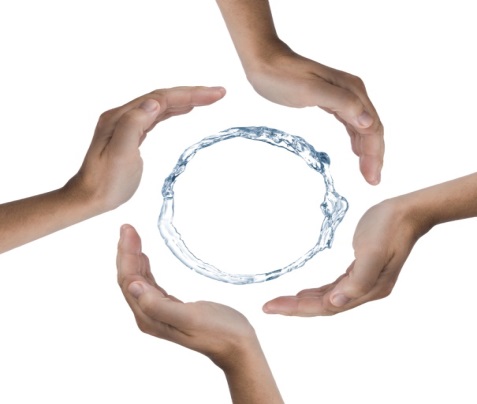 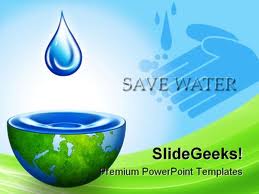 Continuous Water Availability along with Energy supply offers :

Source of  livelihood
Furthering education/literacy
Sustainable power development
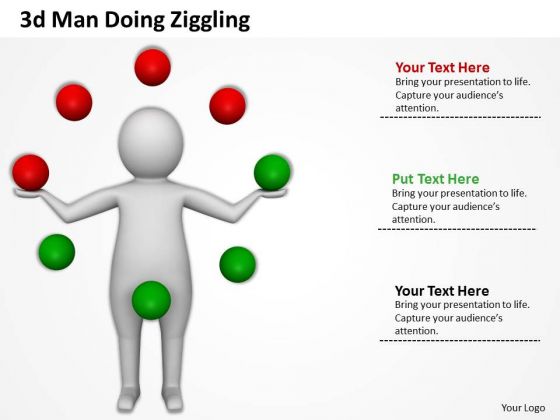 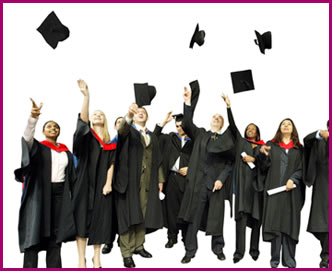 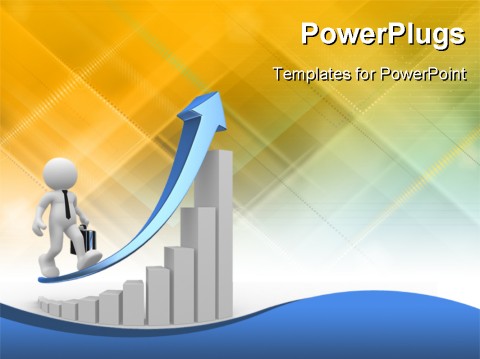 8
SCOPE OF HYDROPOWER GENERATION IN AFRICA
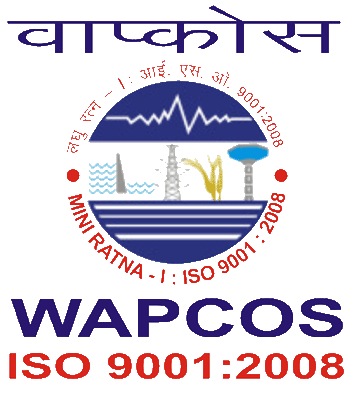 Hydropower Scenario – Africa exploits only 7% of its Hydro Potential
TECHNICAL POTENTIAL
ECONOMICAL  POTENTIAL
Opportunity for 
Other Renewable sources 
of Power in Africa
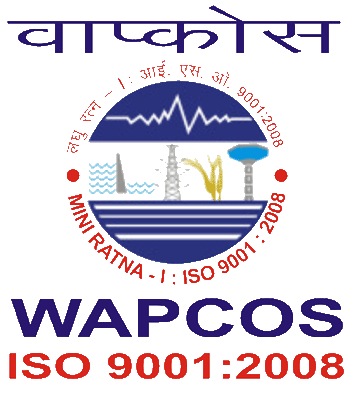 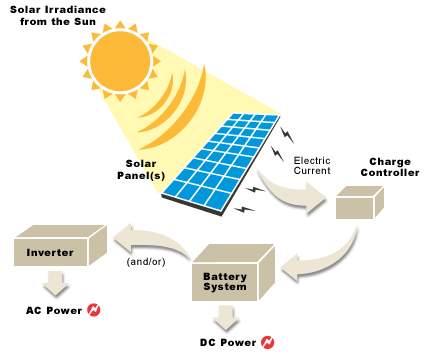 Solar Energy
Most countries receive 325 days per year bright sunlight.
Energy could be delivered, virtually anywhere without large scale  grid level infrastructure
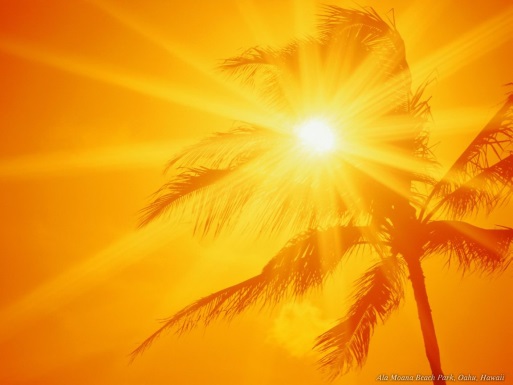 Wind & Tidal Energy
Long Coastline
Vastly underutilized as of now
Geothermal Energy
Vast potential in many East African countries
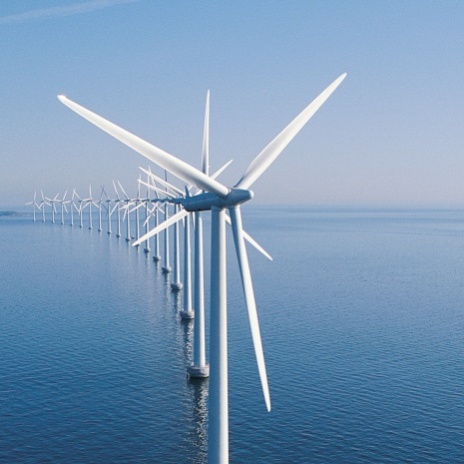 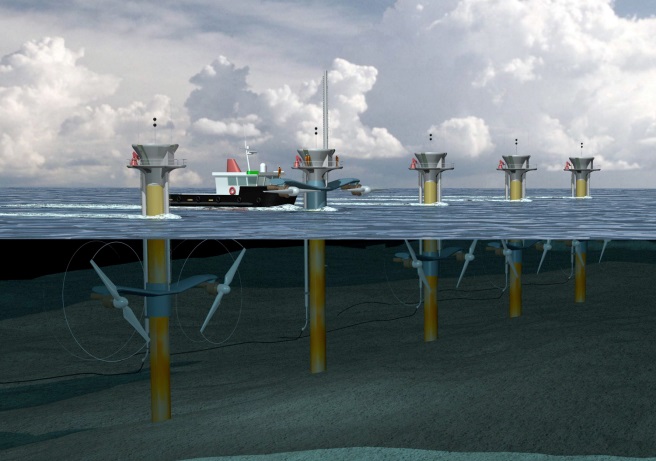 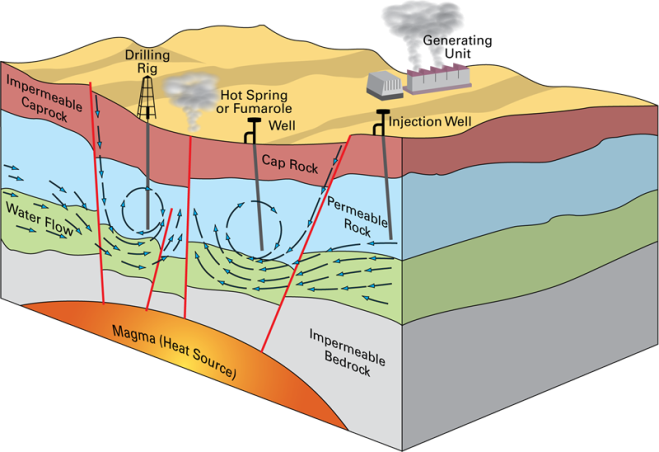 10
Challenges
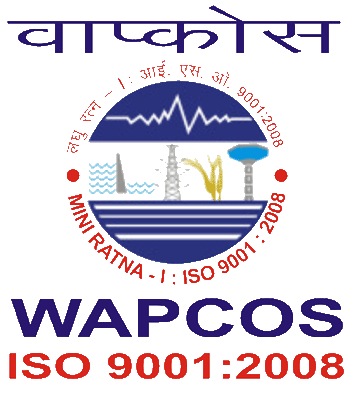 PROJECT DEVEOLPEMENT GAPS -              BIGGEST    IMPEDEMENT TO DEVELOPMEMT
FINANCING IS AVAILABLE BUT BANKABLE  PROJECTS  ARE NOT AVAILABLE
CONSULTANTS QUALIFICATIONS
EXPECTATIONS FROM THE DPRs
Balancing private and public sector interests
Transparency and investor Confidence 
Pursuit of sustainable economic and social benefits.
Global financing Options
Understanding of the Sector Dynamics
Experience in Emerging markets
Capability to provide State of the art technology, cost effective solutions.
On time Implementation
Willingness to go “THE EXTRA MILE”
11
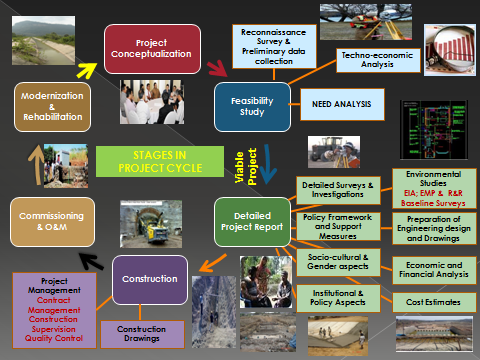 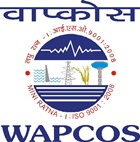 Project Management
 Contract Management
 Construction Supervision
Quality Control
Construction Drawings
 Tender Engineering
12
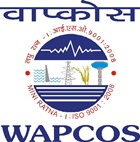 WAPCOS – the Design Engineering Consultant
WAPCOS render design engineering consultancy encompassing Infrastructure, Main Civil works & Hydro-mechanical works, the sphere of activities as follows:
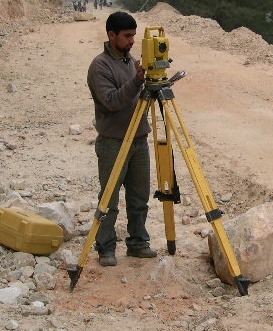 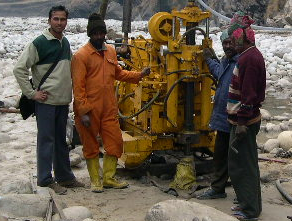 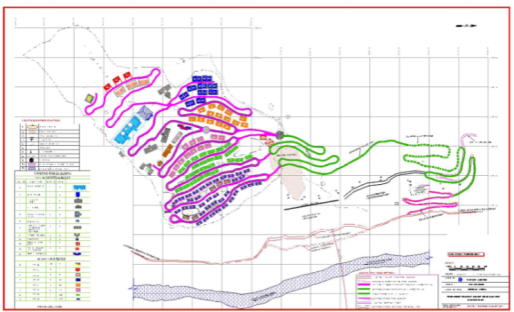 Conceptualization &  layout planning
Topographical surveys
Geological/ Geotechnical Investigations
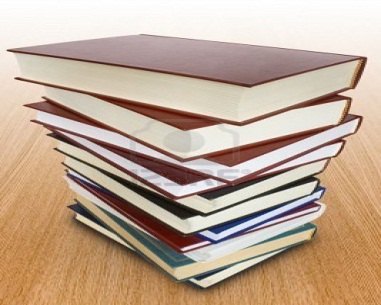 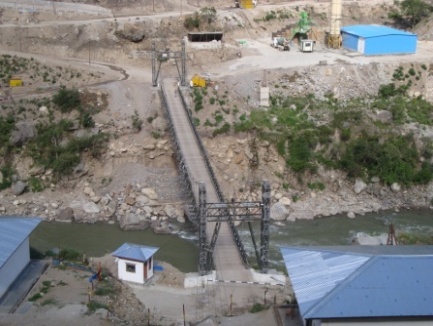 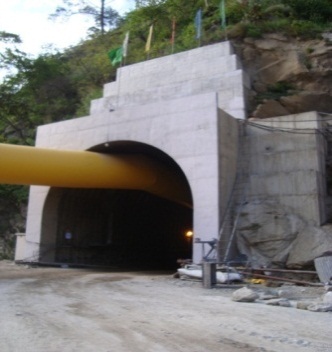 Tender  Engineering
Development of Infrastructure Works Including Roads, Bridges
Design Engineering
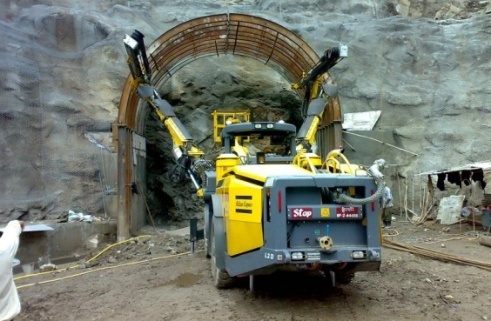 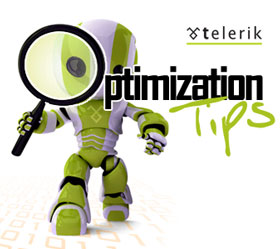 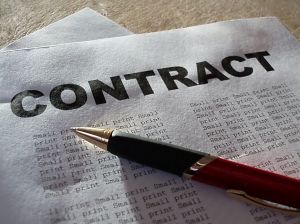 Technical Assistance during Construction
Optimization of Site specific
 problems & solutions
Contract Management
13
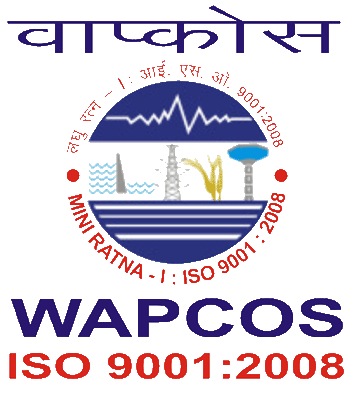 14
Surveys & Investigation/Detailed Project Reports & Project Management Consultancy for
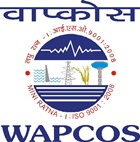 POWER SECTOR
USP
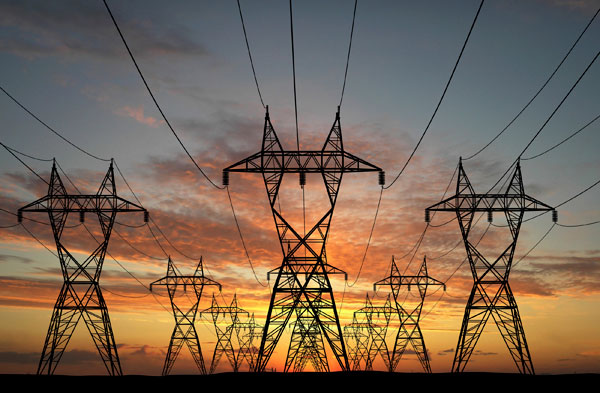 Overseas
India
Over 43 Hydro Power Projects with an installed  capacity of more than 8000 MW

7 Thermal Power Projects with an installed  capacity of more than 11000 MW
47 Hydro  Power Projects in 17 Countries with an installed capacity of more than 20,000 MW
8 Thermal Power Projects with an installed capacity of more than 2900 MW
17 Transmission Projects
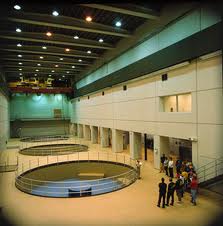 15
15
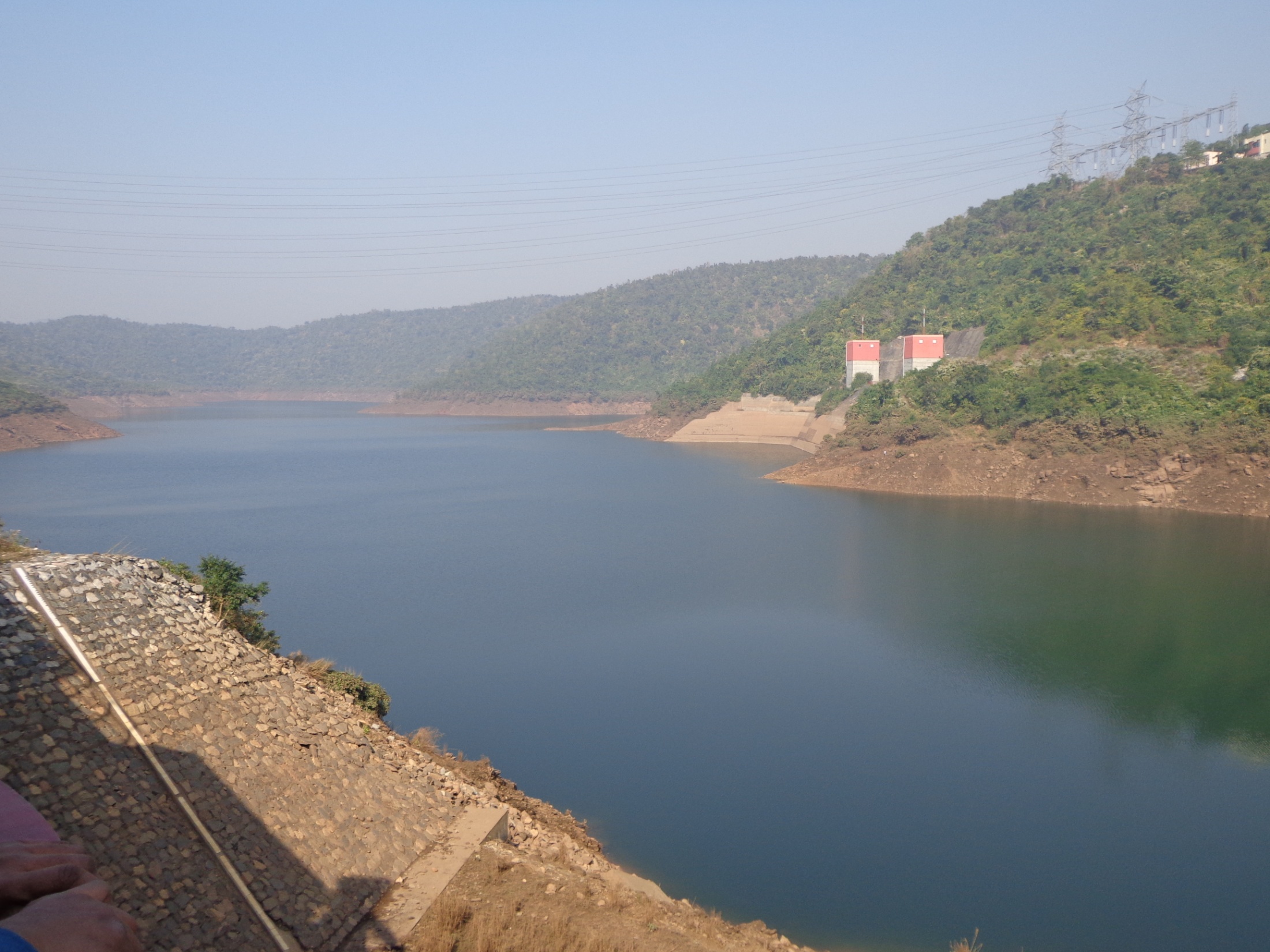 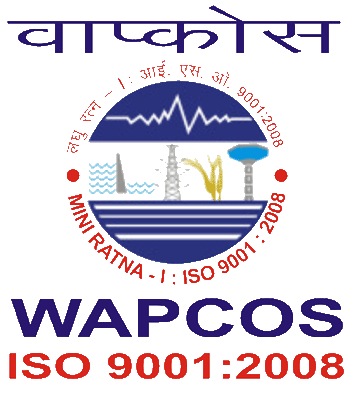 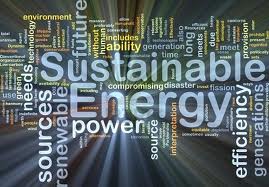 Sustainable power development model
Exciting Yet Challenging opportunities await in Africa
Time to Synergise capabilities of India & Africa
Ensuring Sustainable power development model
WAPCOS wish to render any assistance towards achieving the goal of 
SUSTAINABLE HYDROPOWER DEVELOPMENT IN AFRICA
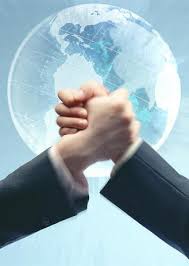 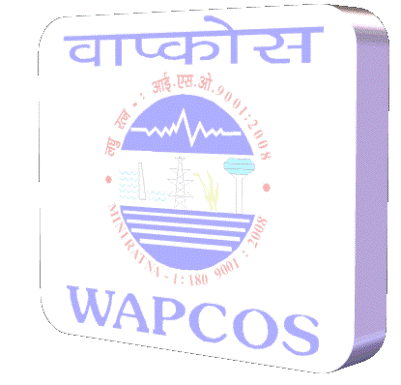 16